LEGO MINDSTORMS ev3dev and Raspberry Pi IR Light controller
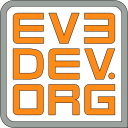 Objectives
Program a Raspberry Pi to control a string of LED lights using an IR sensor
Learn how to make the EV3 communicate with a Raspberry Pi
Learn to use an IR sensor and IR LED to emulate remote signals


Prerequisites: 
Must have basic Python programming knowledge
Must be comfortable using a Raspberry Pi (Unix/Linux commands & GPIO)
Must be familiar with EV3 Bluetooth Messaging
Must have completed all previous ev3dev lessons on ev3lessons.com
© EV3Lessons 2016 (Last Update: 2/6/2016)
2
Materials
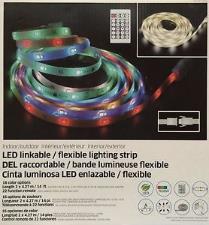 Raspberry Pi (Tested on Model B Edition 1 using Raspbian)
EV3 brick
USB WIFI (for the EV3) (or another way to connect to the internet)
SD card with ev3dev (for EV3) 
Ethernet/Wifi (for the Raspberry Pi)
IR Sensor (for the Raspberry Pi)
IR LED (for the Raspberry Pi)
LED Strip with IR receiver and remote 
E.g. Intertek flexible lighting strips
GPIO compatible wires (for Raspberry Pi)
Breadboard (optional)
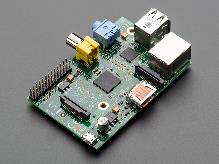 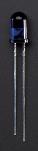 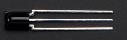 © EV3Lessons 2016 (Last Update: 2/6/2016)
3
Step 1: Pi Setup
Setup the IR sensor and IR LED on the GPIO (see next slide). 
Make sure you arrange the wires correctly based on the sensor you own. (You can use a multimeter to arrange the wires correctly – to identify ground, voltage and ground)
Install software on the Raspberry Pi
sudo apt-get update
sudo apt-get upgrade
sudo reboot
sudo apt-get install lirc
Make sure you have completed all the steps in the ev3dev-RPi Communicator Lesson
© EV3Lessons 2016 (Last Update: 2/6/2016)
4
GPIO Setup
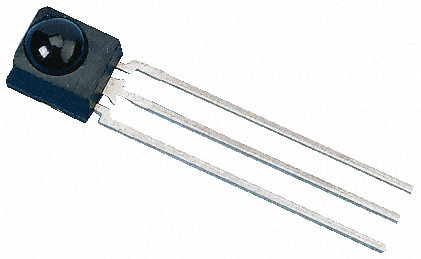 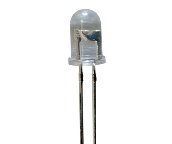 IR LED
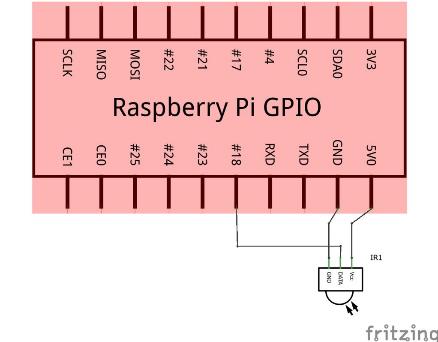 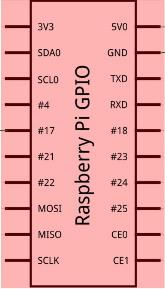 Configuration based on IR sensor available on Adafruit (Product link)
© EV3Lessons 2016 (Last Update: 2/6/2016)
5
Step 2: Edit System Files (RPi)
sudo nano/etc/modules
add these lines at the end to make LIRC start up on boot and set the IR sensor pin to Pin-18 and IR LED pin(for later) to Pin-17:
lirc_dev
lirc_rpi gpio_in_pin=18 gpio_out_pin=17

Now we need to edit the LIRC hardware configuration file. Open it using: sudo nano /etc/lirc/hardware.conf
Change the following lines:
DRIVER="default"
DEVICE="/dev/lirc0"
MODULES="lirc_rpi"
sudo nano /boot/config.txt
add the following line to the file:
dtoverlay=lirc-rpi,gpio_in_pin=18,gpio_out_pin=17,gpio_in_pull=up
Reboot: sudo reboot
© EV3Lessons 2016 (Last Update: 2/6/2016)
6
Step 3: Record All Remote Buttons (RPi)
Stop LIRC: sudo /etc/init.d/lirc stop 
To make sure you setup the IR sensor correctly, use: mode2 -d /dev/lirc0 (press buttons on a remote to get the readings)
Record all the buttons to the raspberry pi: irrecord –n -d /dev/lirc0 ~/lircd.conf -- It will take you through some detailed instructions. 
sudo nano lircd.conf    Find the line that says  "name /home/pi/lircd.conf" and change it to "name remote"
Copy the new configuration --  sudo cp lircd.conf /etc/lirc/lircd.conf
Start LIRC: sudo /etc/init.d/lirc start
Reboot: sudo reboot
To test the configuration run the commmand irw  
Every time you press a button on the remote, you will get the name of the button.
© EV3Lessons 2016 (Last Update: 2/6/2016)
7
Step 4: Send IR signals with Pi
Connect the IR Led to the GPIO (See image on right)
To send an IR signal use 
irsend SEND_ONCE remote ONE_OF_THE_BUTTONS_NAME      
We use SEND_ONCE to only sent the light signal once
Now in python you can send a signal using
import os
os.system("irsend SEND_ONCE remote ONE_OF_THE_BUTTONS_NAME")
Replace ONE_OF_THE_BUTTONS_NAME with one of the names you assigned to a button in step 3
In a terminal you can use 
irsend SEND_ONCE remote ONE_OF_THE_BUTTONS_NAME
© EV3Lessons 2016 (Last Update: 2/6/2016)
8
Step 6: Base Code
import paramiko #import software
client = paramiko.SSHClient() #start sshclient.set_missing_host_key_policy(paramiko.AutoAddPolicy()) #do not give warningsclient.connect('raspberrypi.home', username='pi', password='raspberry') #connect to pistdin, stdout, stderr = client.exec_command(‘COMMAND_HERE') #send a commandfor line in stdout:          #collect command output lines    print line.strip('\n')   #print output 
client.close()   #disconnect from pi
© EV3Lessons 2016 (Last Update: 2/6/2016)
9
Challenge 1: Change the LED’s Color Using the EV3
You will need to use stdin, stdout, stderr = client.exec_command('irsend SEND_ONCE remote ONE_OF_THE_BUTTONS_NAME’) on the ev3
© EV3Lessons 2016 (Last Update: 2/6/2016)
10
Challenge 1 solution
import paramiko #import software

client = paramiko.SSHClient() #start ssh
client.set_missing_host_key_policy(paramiko.AutoAddPolicy()) #do not give warnings
client.connect('raspberrypi.home', username='pi', password='raspberry') #connect to pi

stdin, stdout, stderr = client.exec_command('irsend SEND_ONCE remote ONE_OF_THE_BUTTONS_NAME’) #send a command

for line in stdout:          #collect command output lines
    print line.strip('\n')   #print output 

client.close()   #disconnect from pi
© EV3Lessons 2016 (Last Update: 2/6/2016)
11
Challenge 2: Keep Changing the LED’s Colors Every Second
Make the LED strip change color every second
© EV3Lessons 2016 (Last Update: 2/6/2016)
12
Challenge 2 Solution
import paramiko #import software
import time

client = paramiko.SSHClient() #start ssh
client.set_missing_host_key_policy(paramiko.AutoAddPolicy()) #do not give warnings
client.connect('raspberrypi.home', username='pi', password='raspberry') #connect to pi
while True:
	stdin, stdout, stderr = client.exec_command('irsend SEND_ONCE remote 	ONE_OF_THE_BUTTONS_NAME’) #send a command
	time.sleep(1)

for line in stdout:          #collect command output lines
    print line.strip('\n')   #print output 

client.close()   #disconnect from pi
© EV3Lessons 2016 (Last Update: 2/6/2016)
13
CREDITS
This tutorial was created by Sanjay Seshan and Arvind Seshan from Droids Robotics.
More lessons are available at www.ev3lessons.com
Author’s Email: team@droidsrobotics.org
Credits: Antzy Carmasaic for the IR remote recoder,
Credits: ev3dev.org
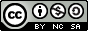 This work is licensed under a Creative Commons Attribution-NonCommercial-ShareAlike 4.0 International License.
© EV3Lessons 2016 (Last Update: 2/6/2016)
14